5 самых известных происшествий, связанных с нарушением золотых правилДокументы Ресурсы
Общий пакет H3SE
Модуль TCT 2.2
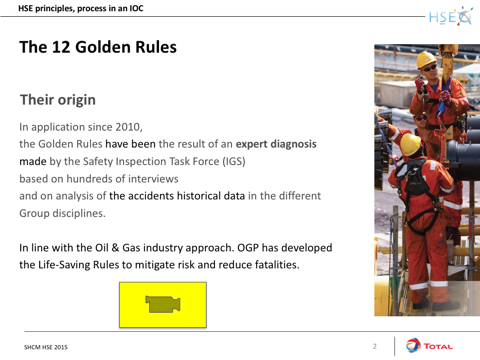 Общий пакет H3SE - TCT 2.2  – Золотые правила – V2
2
распределение происшествий Группы в 2010-2016 гг.- Происшествия с реальными последствиями > или = 4- HIPO с потенциальными последствиями > или = 4
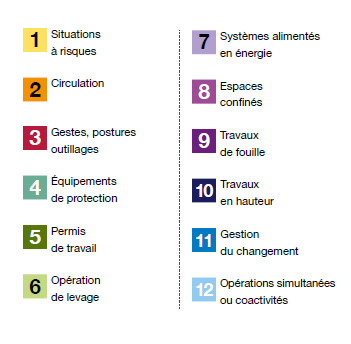 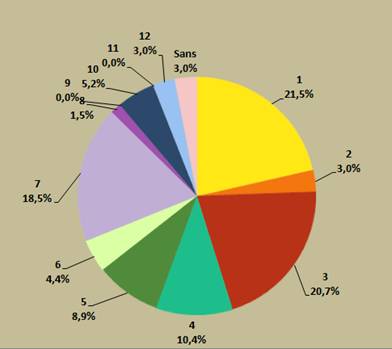 Общий пакет H3SE - TCT 2.2  – Золотые правила – V2
3